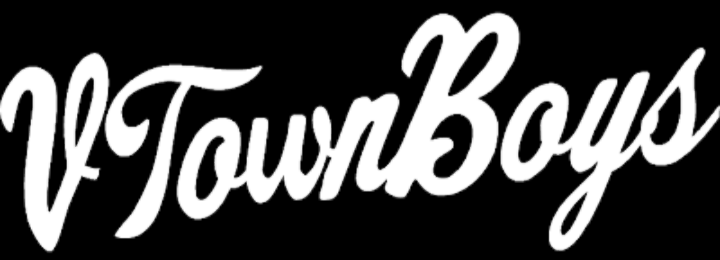 AHSBCA Clinic
Dec. 3, 2022
Infield
Table of Contents
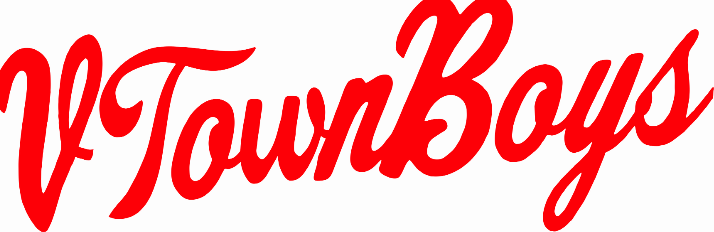 Prep and Field Technique
Middle Infield (SS/2B)
Corner Infield (1B/3B)
Practice Routes
Skill and Drill
Picks
Cone Ground Balls (Footwork)
Middle Infielder (SS/2B)
Corner Infielder (1B/3B)
L Drill
Group
Cut Drill
Triangle Drill
Bucket Feeds 
Bucket Feeds and Turns
Team
Fungo
4 corners
Situational Fungo (Competition)
Practice Schedule
Organization
“VTownBoys Way”
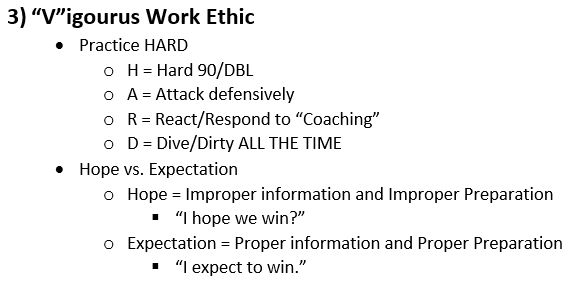 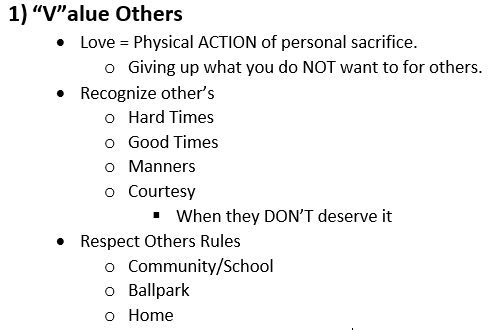 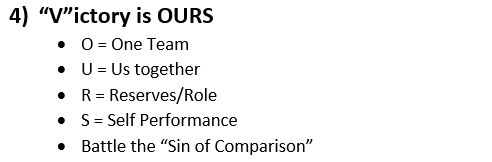 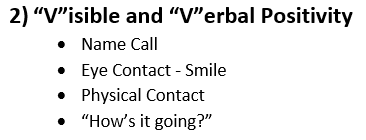 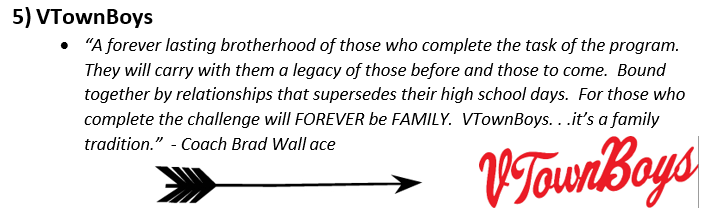 Prep
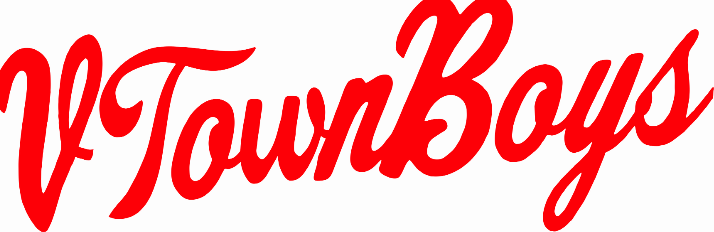 Prep
“1 - 2 - HOP”
Start MINIMUM of TWO Steps from where you want to finish

HOP - must happen as ball is in the “hitting zone”.
Finish
Arms in position to run
Corner INF = lower
Middle INF = Higher
MUST BE COMFORTABLE TO BREAK
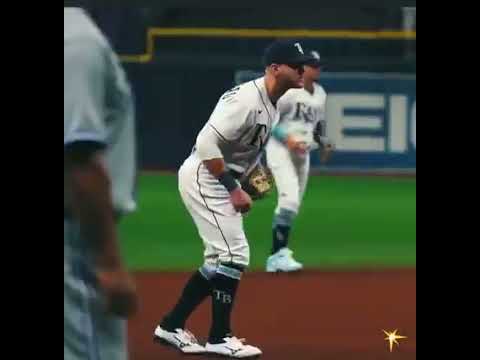 Fielding Technique - Corner INF
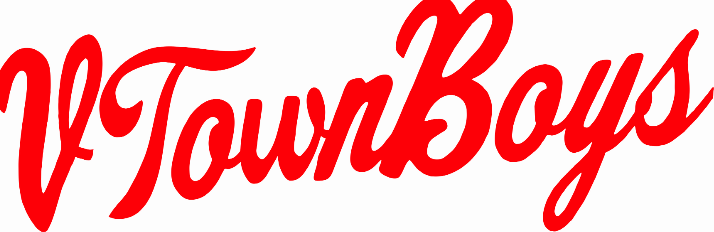 “Shuffle Tech”
Ball hit right at us
“1 - 2” Step
“1 Step” = Small side step with “Throwing side” foot and fielder MUST “present the glove”
“2 Step” = Small step towards path of the ball with “Glove side foot” and MUST arrive as the ball is being fielded
Glove, ball, and foot should arrive at the same time.
Cone Ground Balls
Fielding Technique - Middle INF
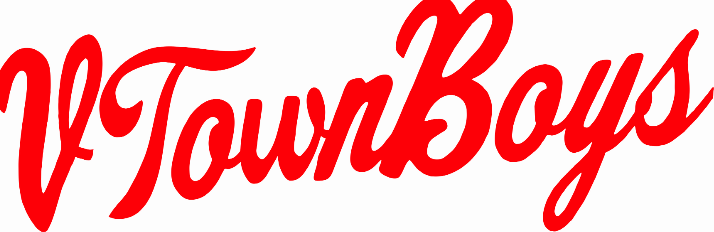 “V-Cut Tech”
Ball hit right at us
“1 - 2 - 3” Step
“1 Step” = 45 degree angle step with “Glove side” foot and fielder MUST “point should toward the ball”
“2 Step” = Small step across “1 Step” towards path of the ball with “Throwing side foot” and MUST “present the glove”.
“3 Step” = Step with “glove side foot” towards path of the ball with “Glove side foot” and MUST arrive as the ball is being fielded
Glove, ball, and foot should arrive at the same time.
Cone Ground Balls
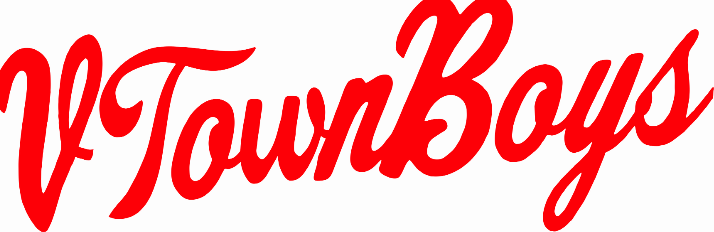 Practice Routines - Picks and “Fast Five”
Pre-Throwing
Players MUST do 1X10 of each 
One Hand
Two Hand
“Baby” Backhand
Extended Backhand
Forehand
“Fast Five”
Players MUST do 2 sets each
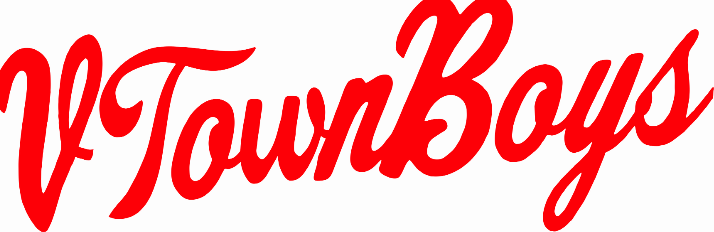 Practice Routines - Pre Throwing
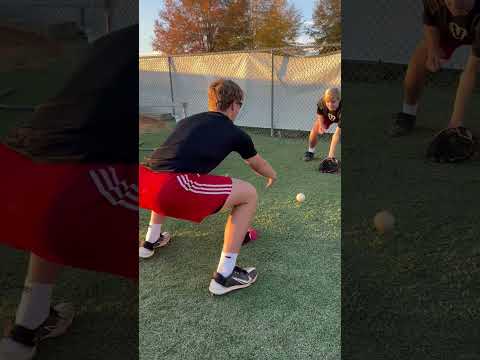 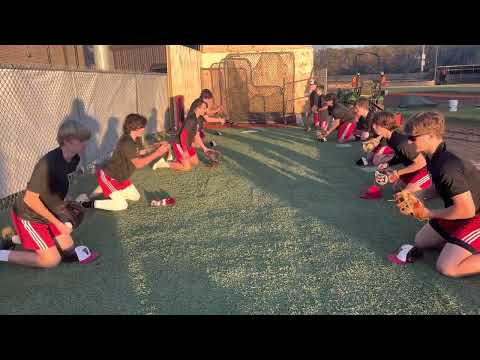 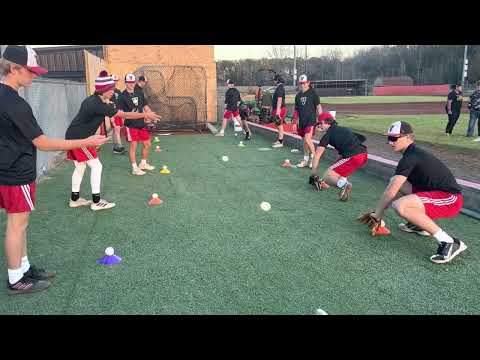 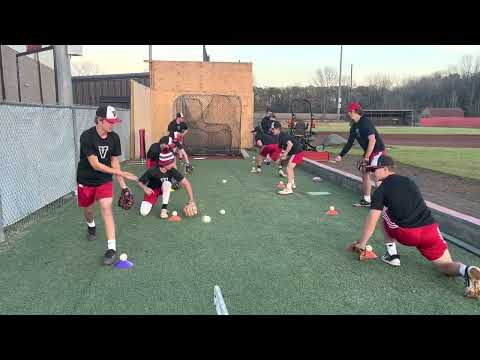 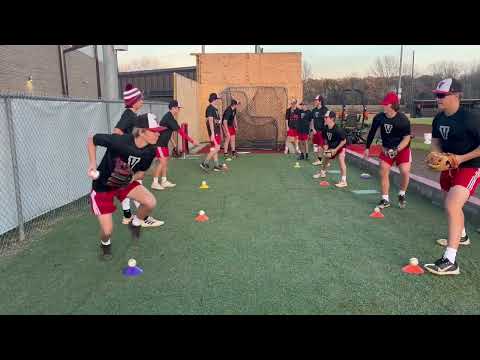 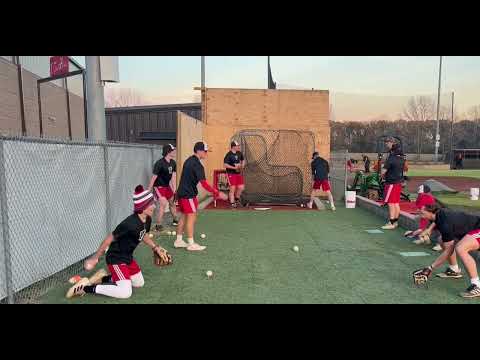 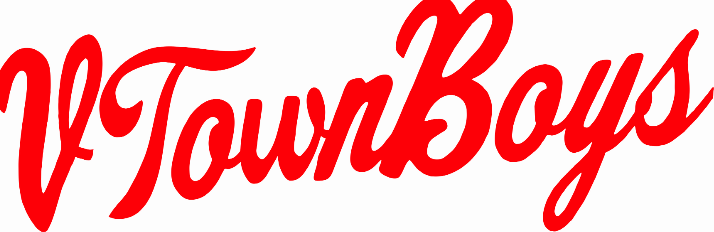 Practice Routines - “L Drill”
Backhand/Forehand Focus
Footwork
Short Throwing
Backhand Focus
“Baby” Backhand
Extended Backhand
Hand on top of the ball.
Forehand Focus
“Rip-it DON’T Flip-it”
Shoulder closed
Inside foot = Rip
Outside foot = Follow
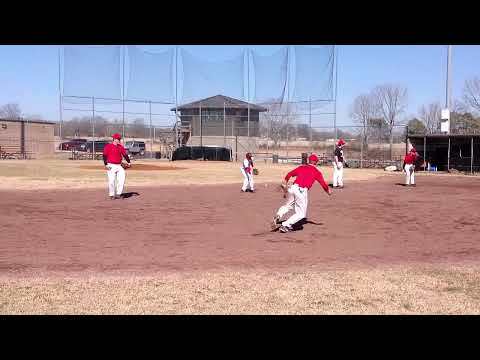 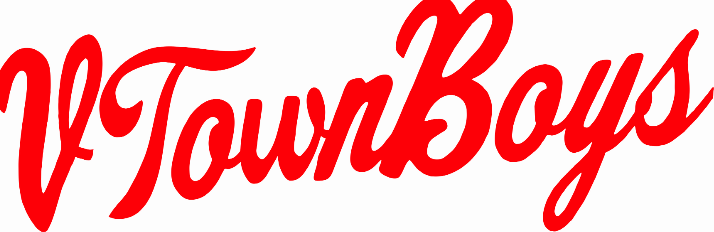 Practice Routines - Group (Cut Drill)
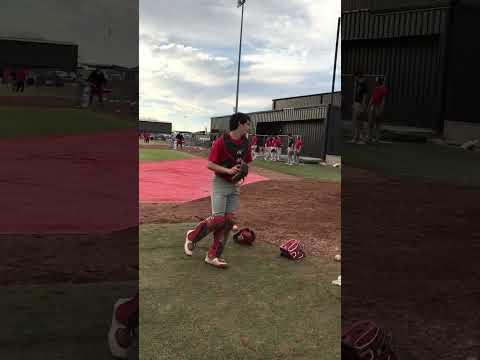 Outfield Cut Throws Focus
Loud Target
Short/Intermediate Throwing
Short Tech
Shorter Throw for the infielder
“Step(to the ball)-Catch-Throw”
Find the arm slot for throw
Corner INF ONLY
Middle INF use as well
Long Tech
Longer throw for the infielder
“Step(with the ball)-Catch-Throw”
Middle INF ONLY
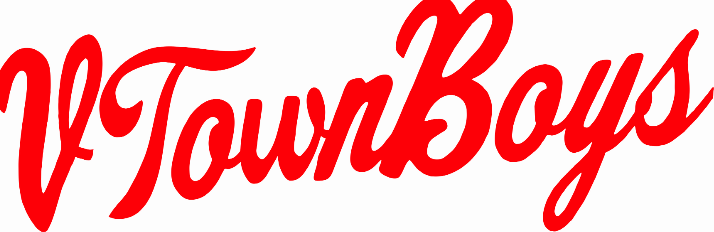 Practice Routines - Group (Triangle Drill)
Infielding and Throwing Focus
Moderate working to intense throwing
Prep Steps or NO ROLL
Misplay NO ROTATION
Wrong roll NO ROTATION
Plays progress to above 90 ft.
Cone distance is 3B to cones
Complete throwing progression.
Rounds = 3 min(5 rds = 15 min total)
Rd 1 = 20-25 ft. “Baby” Backhand
Rd 2 = 40-50 ft. “Fast One”
Rd 3 = 60 -70 ft. “Extended” Backhand
Rd 4 = 90 ft. “Regular”
Rd 5 = 90 ft. “Slow Roller”
Roller catches exchange throw, then runs Full speed at fielder.
When roller catches, fielder runs full speed at roller.
Practice Routines - Group (Triangle Drill)
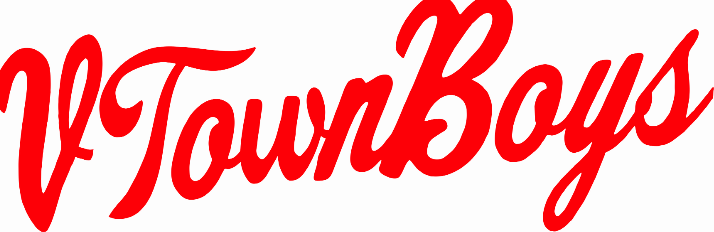 “Baby” Backhand
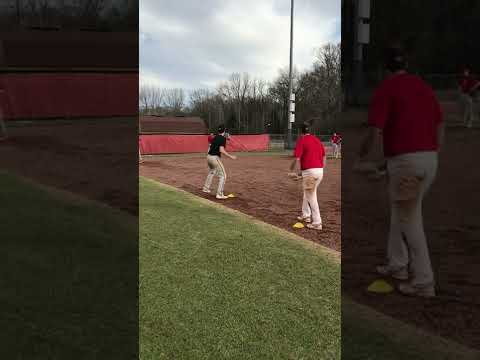 Practice Routines - Group (Triangle Drill)
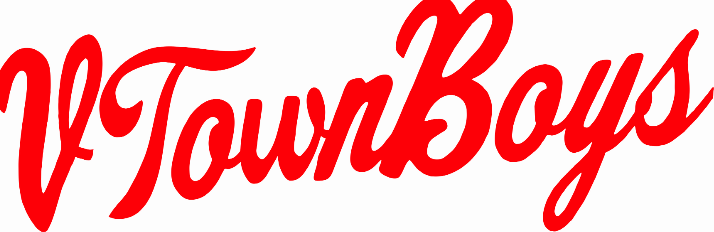 “Fast One”
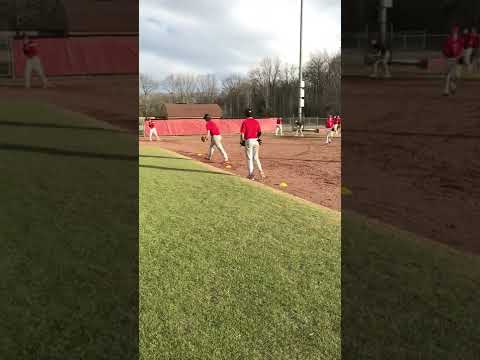 Practice Routines - Group (Triangle Drill)
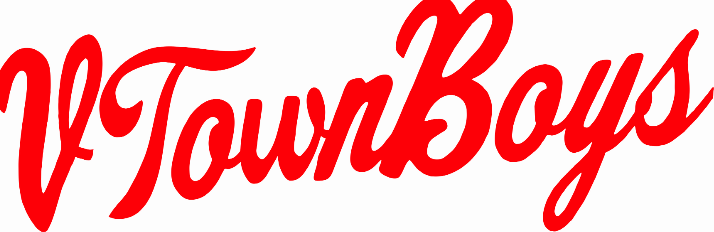 “Extended” Backhand
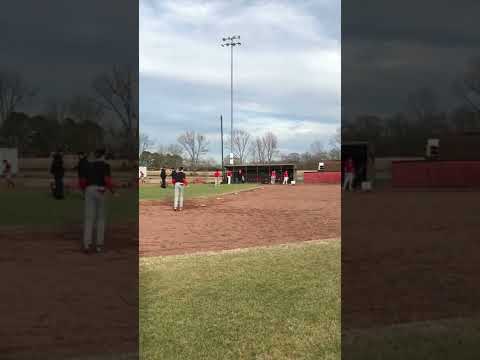 Practice Routines - Group (Triangle Drill)
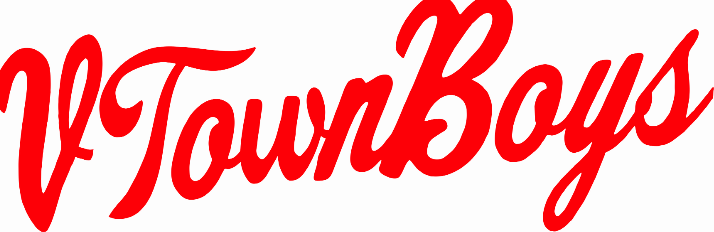 “Regular”
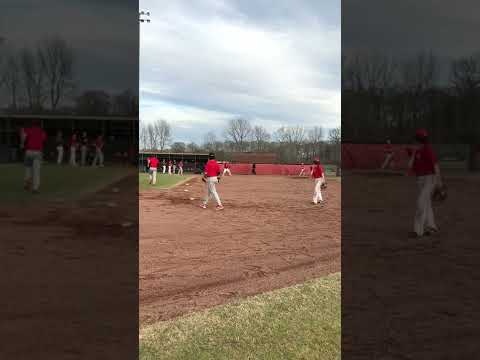 Practice Routines - Group (Triangle Drill)
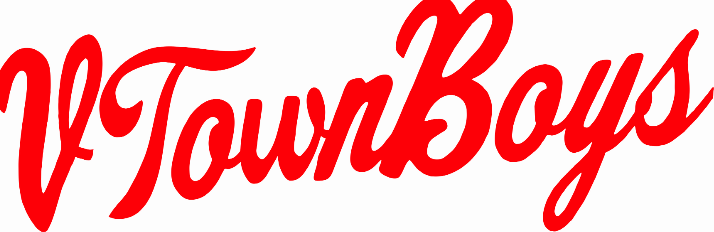 “Slow Roller”
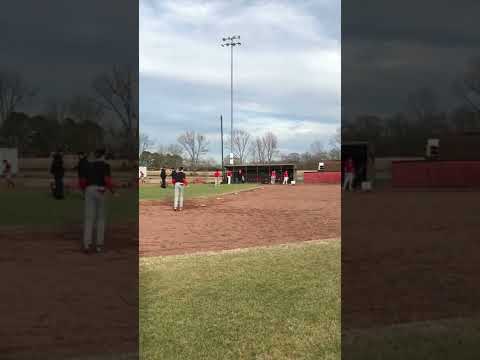 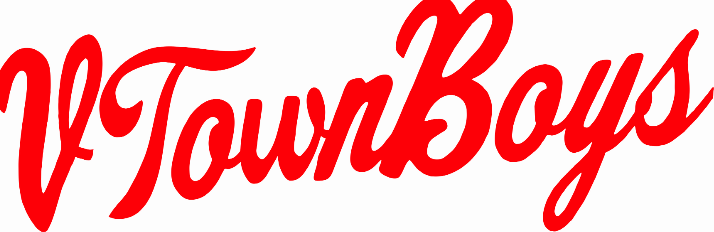 Practice Routines - Group (Bucket Feeds)
Double Play Focus
More intense throwing
“Feeds and Turns”
Rounds = 1 bucket of 36 balls
Rd 1 = 3B - 2B - 1B - Bucket
Rd 2 = SS - 2B - 1B - Bucket
Rd 3 = 2B - SS - 1B - Bucket
Rd4 = 1B - SS/2B - 1B (other 1B) - Bucket
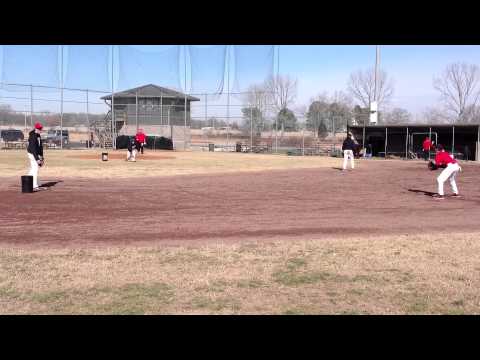 Practice Routines:  Team (Round 1)
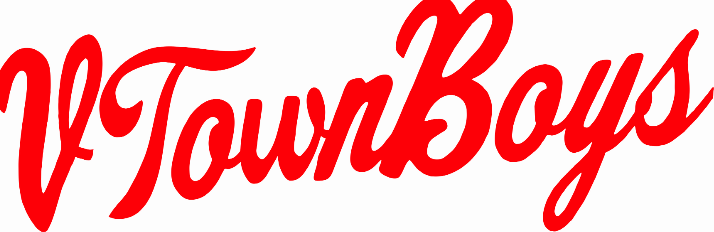 Machine Fungo (2 Man)
Hack Attack JR at home 
OR Coach 
3B/2B (right side)
SS/1B (left side)
2 rounds = 7 mins
Bucket at 1B and 2B
Rd 1
“Left Side 2, Right Side 1”
SS/1B feed 2B (pitcher)
3B/2B throw 1B (1B cover)
Rd 2
“Left Side 1, Right Side 2”
SS/1B throw 1B (1B/pitcher cover)
3B/2B feed 2B (pitcher)
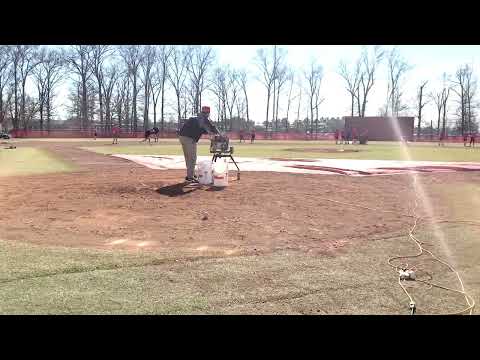 Practice Routines:  Team (Round 1)
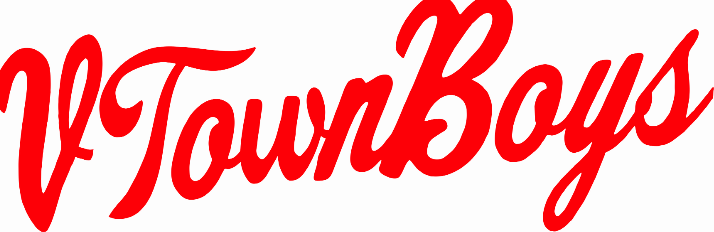 Machine Fungo (2 Man)
Hack Attack JR at home 
OR Coach 
3B/2B (right side)
SS/1B (left side)
2 rounds = 7 mins
Bucket at 1B and 2B
Rd 1
“Left Side 2, Right Side 1”
SS/1B feed 2B (pitcher)
3B/2B throw 1B (1B cover)
Rd 2
“Left Side 1, Right Side 2”
SS/1B throw 1B (1B/pitcher cover)
3B/2B feed 2B (pitcher)
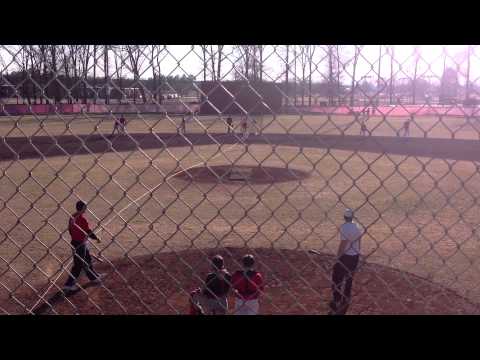 Practice Routines:  Team (Round 2)
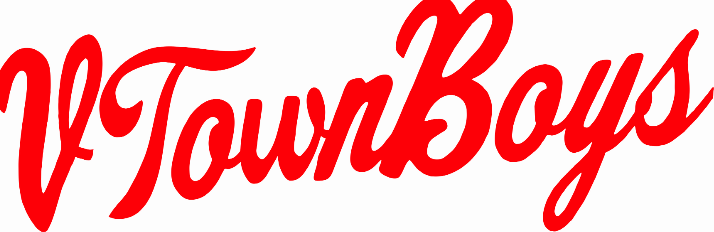 Machine Fungo (2 Man)
Hack Attack JR at home 
OR Coach 
3B/2B (right side)
SS/1B (left side)
2 rounds = 7 mins
Bucket at 1B and 2B
Rd 1
“Left Side 2, Right Side 1”
SS/1B feed 2B (pitcher)
3B/2B throw 1B (1B cover)
Rd 2
“Left Side 1, Right Side 2”
SS/1B throw 1B (1B/pitcher cover)
3B/2B feed 2B (pitcher)
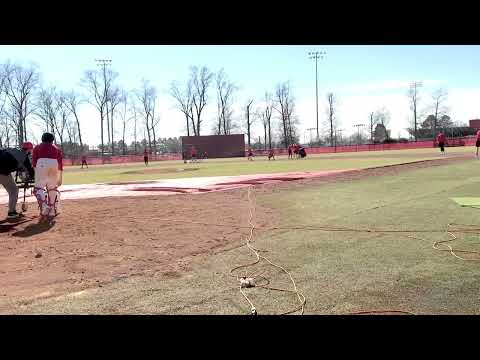 Practice Routines:  Team (Round 2)
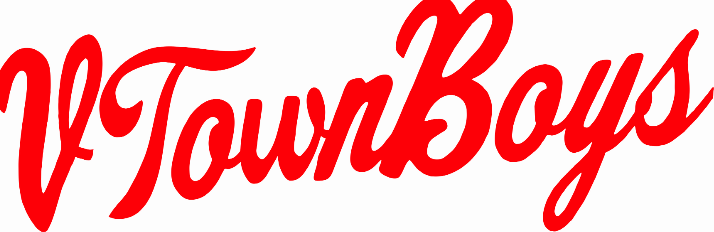 Machine Fungo (2 Man)
Hack Attack JR at home 
OR Coach 
3B/2B (right side)
SS/1B (left side)
2 rounds = 7 mins
Bucket at 1B and 2B
Rd 1
“Left Side 2, Right Side 1”
SS/1B feed 2B (pitcher)
3B/2B throw 1B (1B cover)
Rd 2
“Left Side 1, Right Side 2”
SS/1B throw 1B (1B/pitcher cover)
3B/2B feed 2B (pitcher)
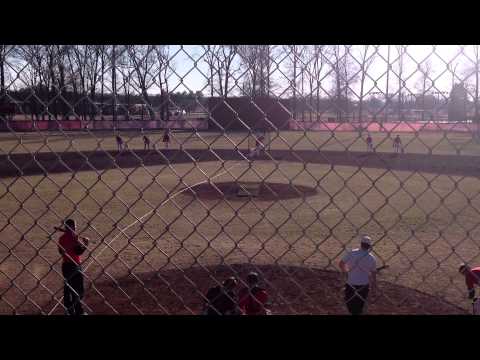 Practice Routines:  Team
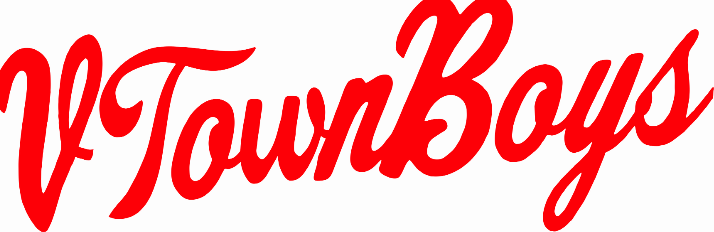 4 Corners Throwing
60 - 70 ft apart
All Infielders OR Infielders and Catchers
Rounds = 2-3 mins
Shuffle
Step-to
Pivot
Tags
“Roll to Left, Throw Across”
Regular 
Catcher Throw down
Forehand
Backhand
Slow roller
Catcher Throw down
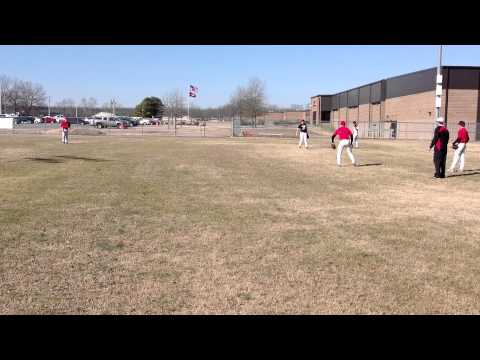 Practice Routines:  Team
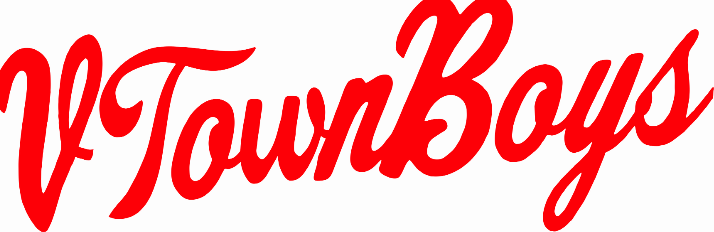 Fungo (Routine) 
2 Coaches
3B/2B (right side)
SS/1B (left side)
3 min rounds
Rd 1 - INF in
Force Home 
Tag Home
Catcher DP
Rd 2 - normal/pitcher on
5-4-3, 6-3, 3-1
Rd 3 - normal/pitcher on
5-3, 4-6-3, 3-6-3 or 1
Rd 4 - normal/pitcher on
5-3(back/fore), 6-4-3, 4-3, 1-6/4-3
Rd 5- normal/pitcher on (slow rollers)
5-3, 6-3, 4-3, Triangle, 3-2, 1-2
Triangle = slow between P, 2B, 1B
1-2 = Squeeze


SS - Tag - Coach
2B - 1B
Situational Fungo
Competition with Runners
Outfielders
Pitchers
Always a runner at Home
Outs vs. Runs
Outs = 1
Runs = 2
INFIELD IN ALL ROUNDS
3 minute rounds
Rd 1 - runners 3B
Less than 2 outs
Rd 2 - runner 1B and 3B
1 out
Rd 3 - bases loaded
Less than 2 outs
Practice Organization
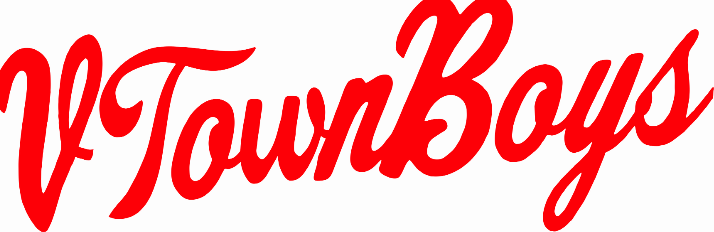 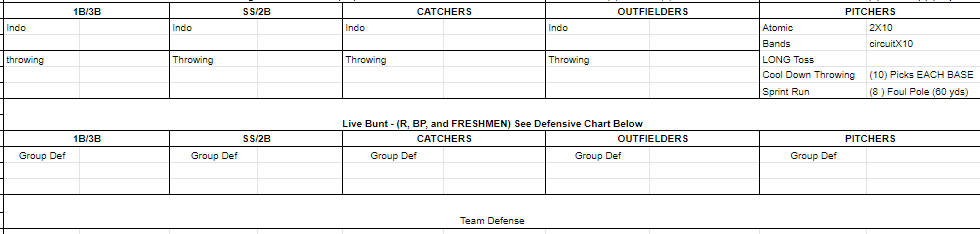 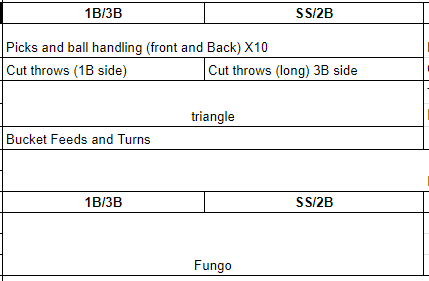